ПОСМАТРАЊЕ, ЗАПАЖАЊЕ И ОПИСИВАЊЕ
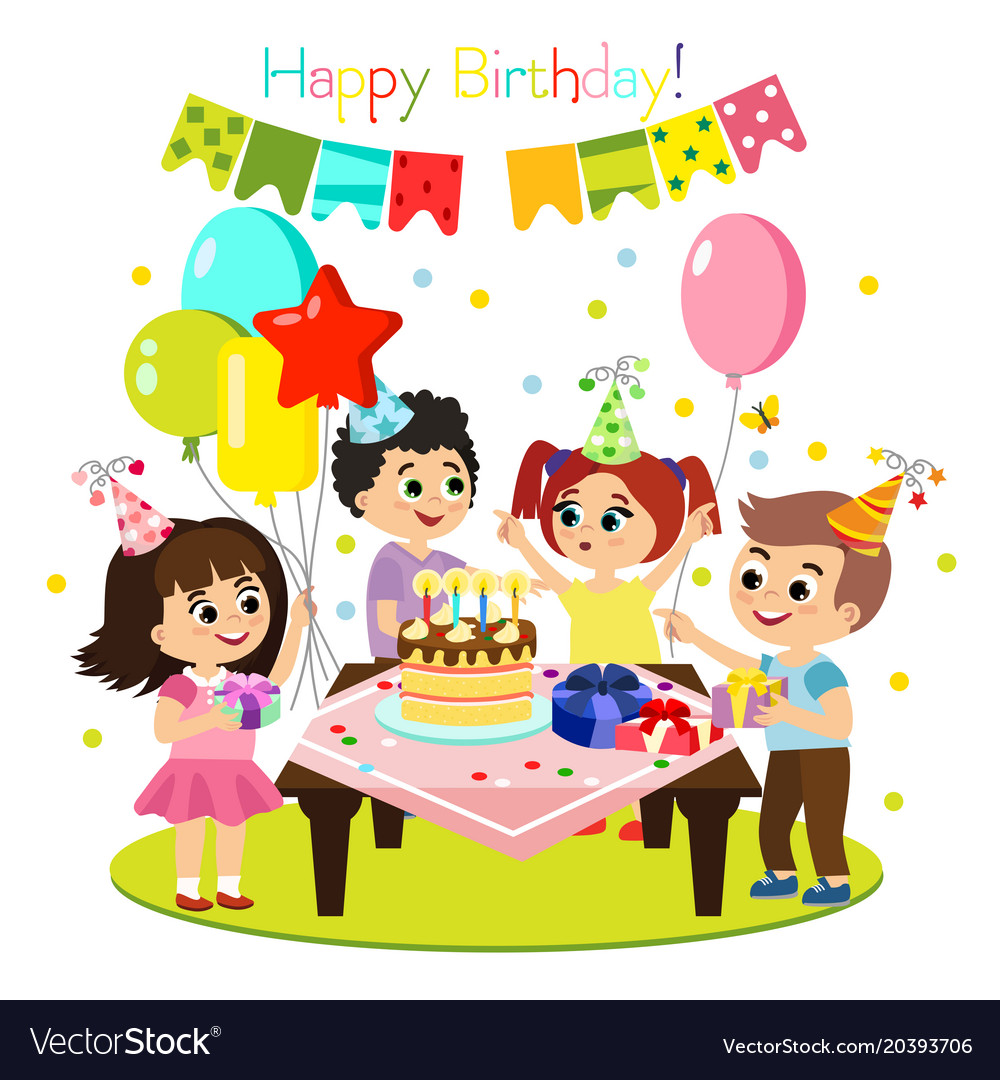 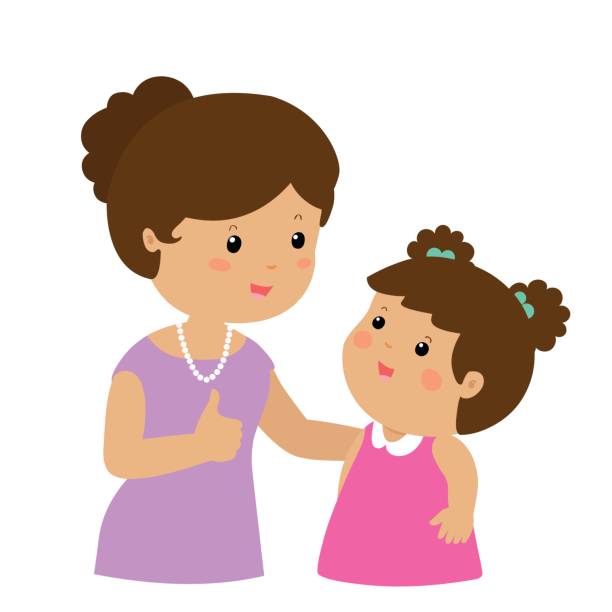 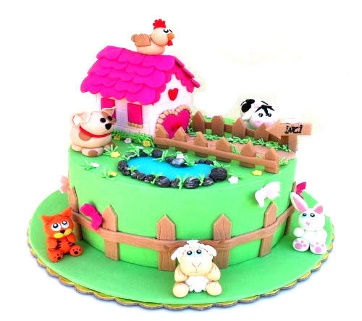 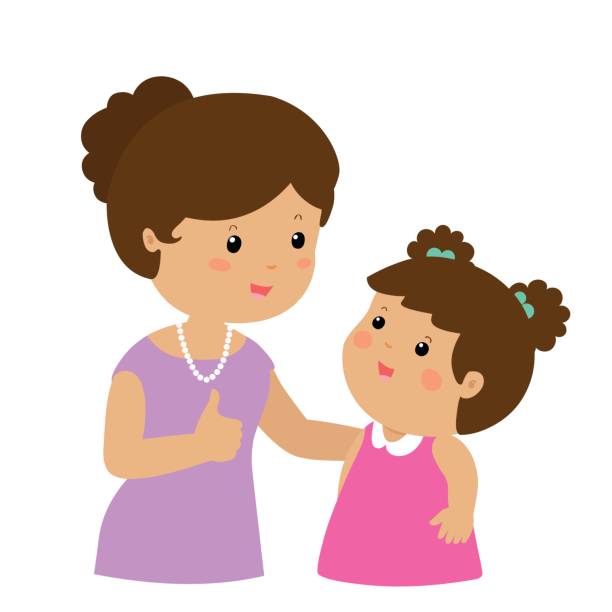 Мама, забава је била дивна!

Желим баш такву торту!
ПОСМАТРАТИ

ЗАПАЖАТИ

ОПИСАТИ
Каквог облика је торта?
Какве је боје торта?
Какви су украси на торти?
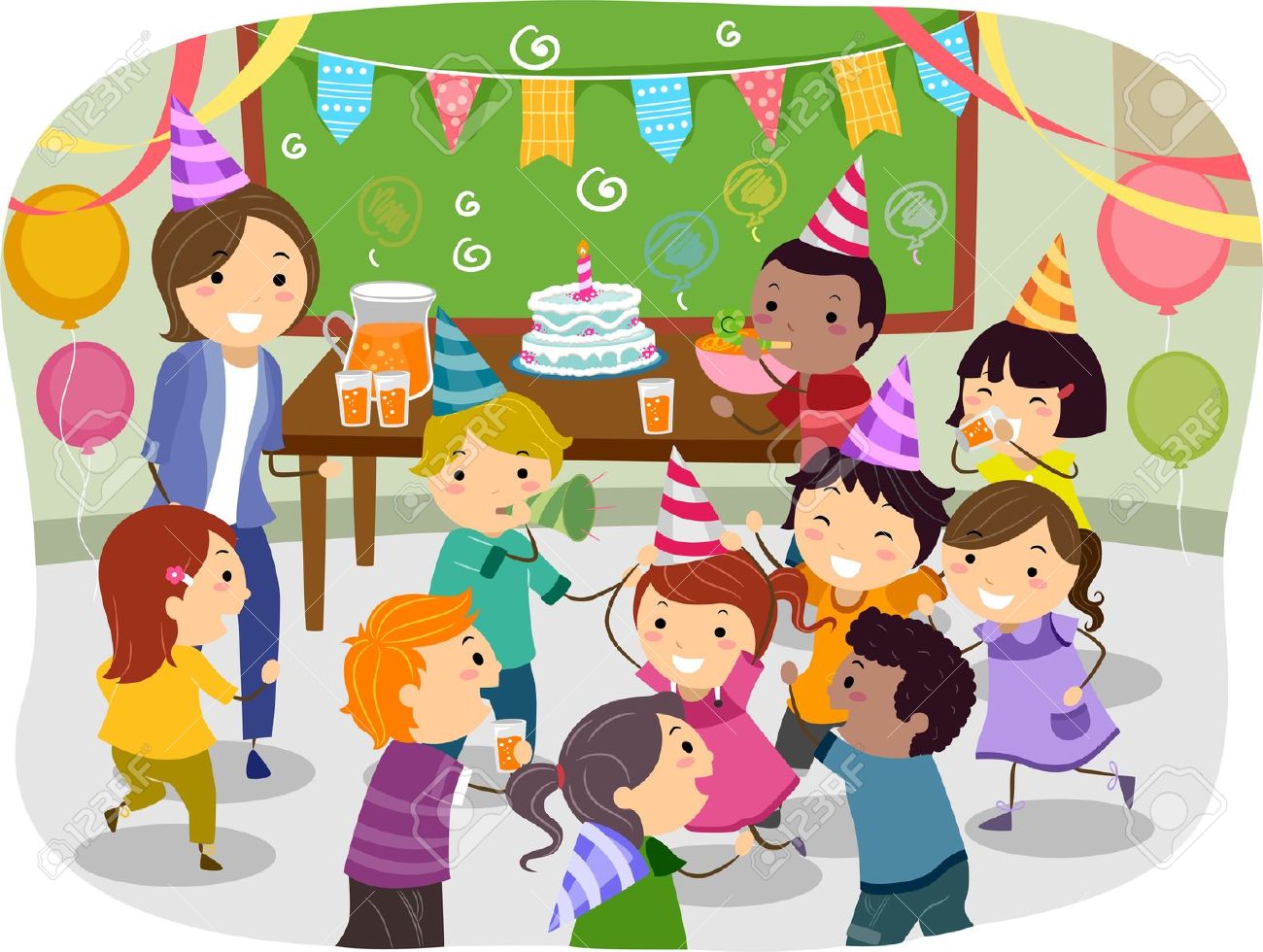 ПОСМАТРАТИ

ЗАПАЖАТИ

ОПИСАТИ
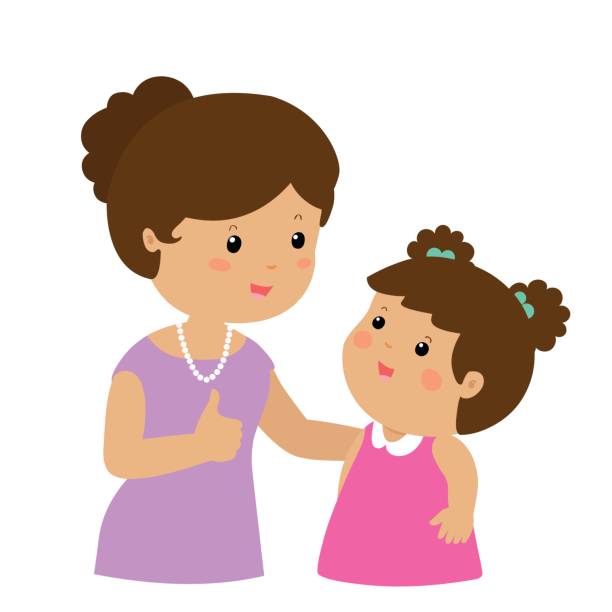 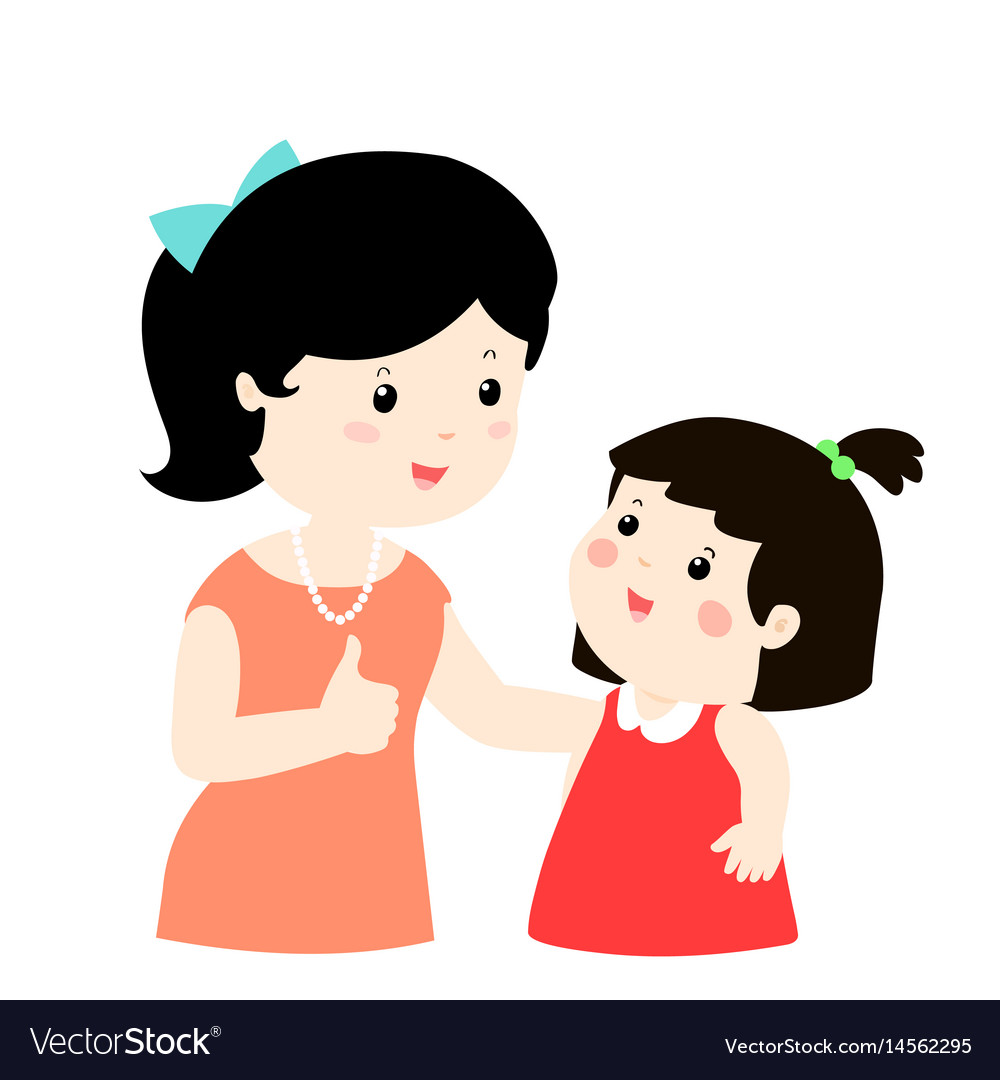 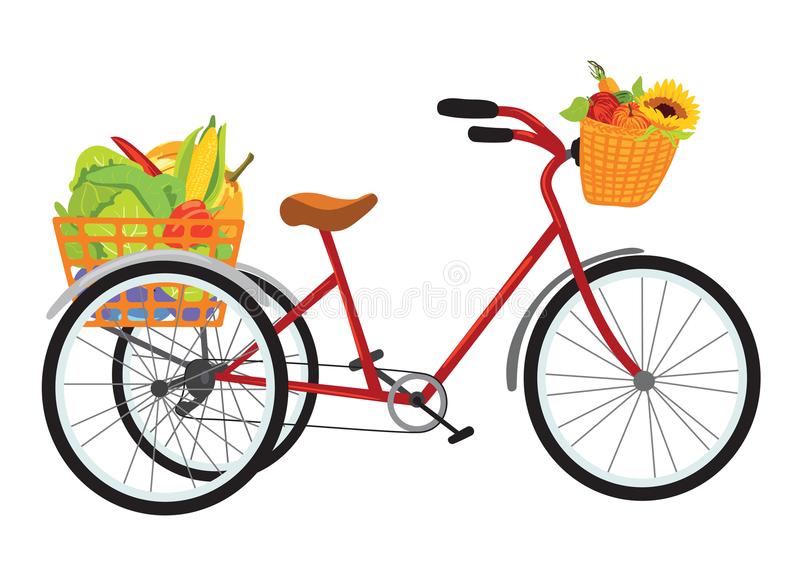 Мама, забава је била фантастична!
Желим баш такав бицикл!
Задатак за самосталан рад:

Како је Маја описала бицикл?
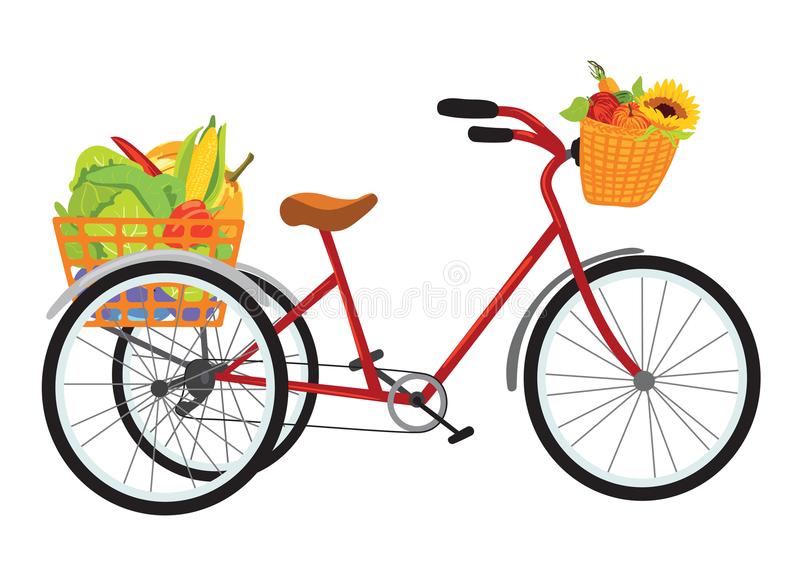